ОО «Познавательное развитие»Ознакомление с окружающим
Тема:«Зеленейся, зеленейся»
                                                                       Выполнила: Зубарева Я.В.,                                     
                                          воспитатель
Цель:
Формировать у детей элементарные представления о причинах появления зелёных листьев на деревьях.
Этапы:
1. Понаблюдайте вместе с ребенком из окна за появлением молодой листвы на деревьях.
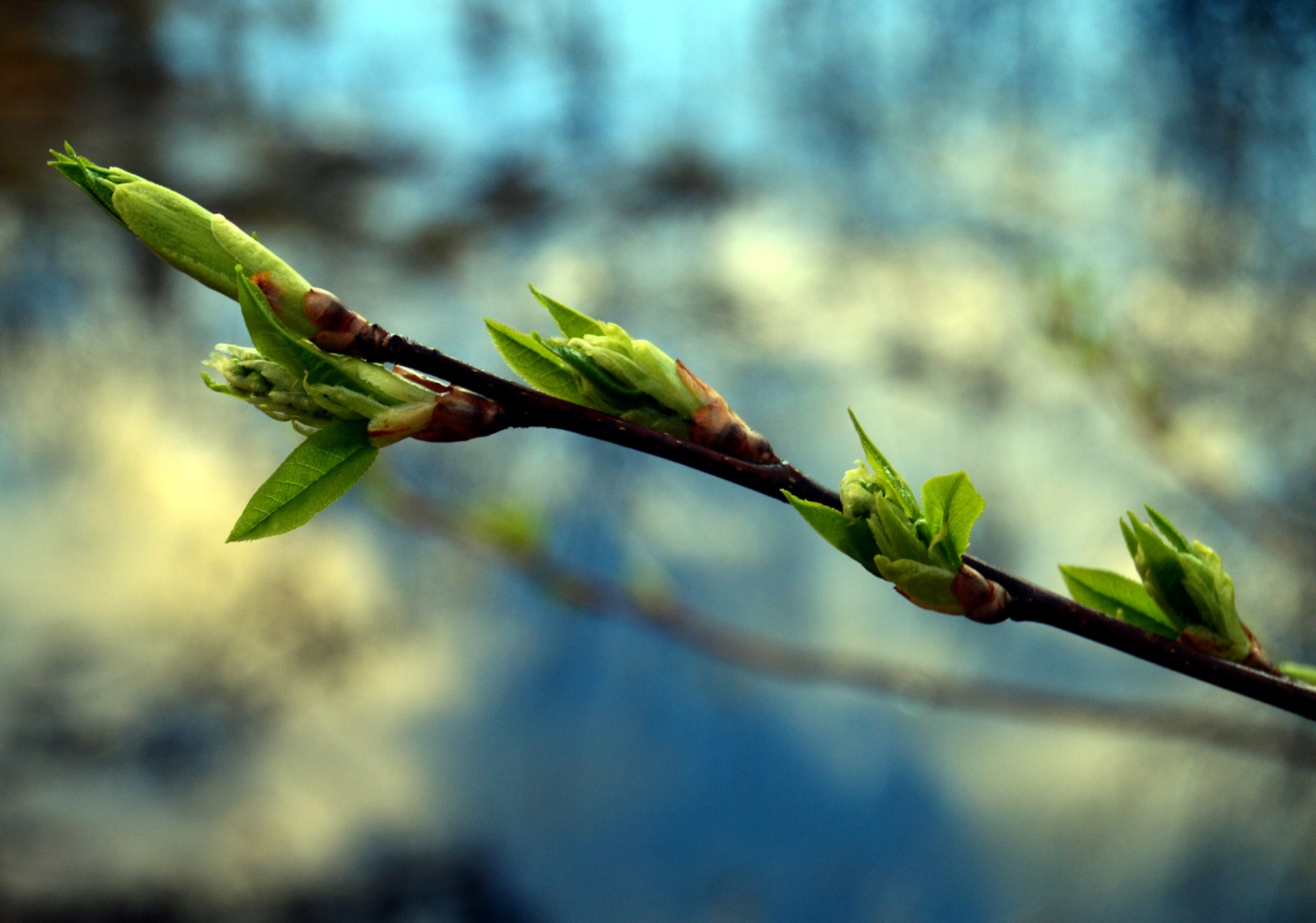 2. Побеседуйте о приметах весны.
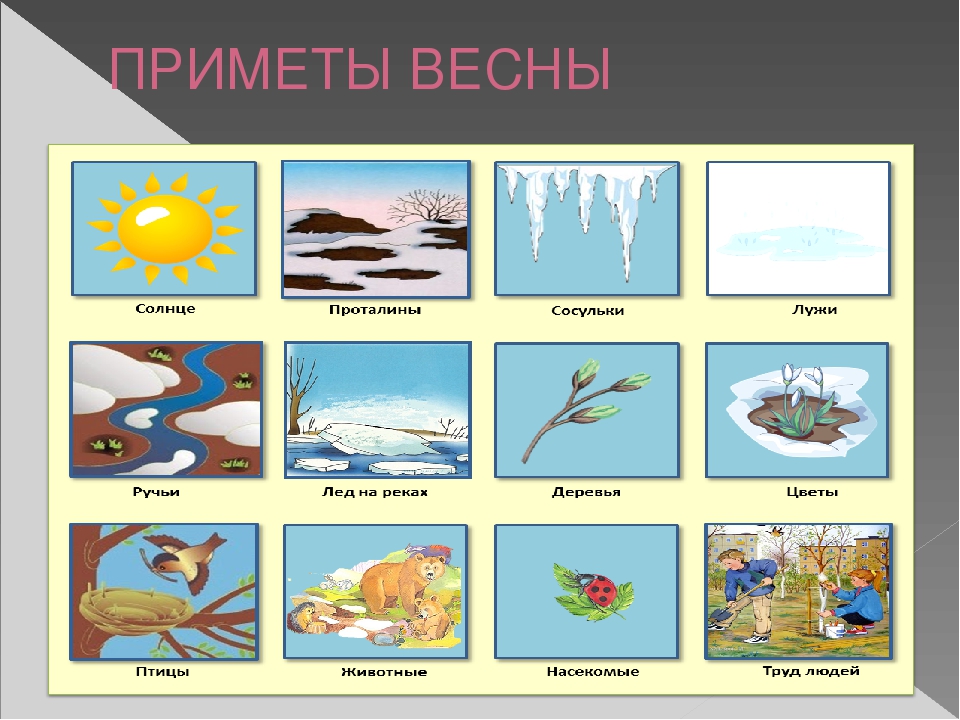 3.Прочитайте стихотворение Н. Гончаровой "Весной".

На деревьях –
Ты взгляни, -
Там, где были почки,
Как зеленые огни,
Вспыхнули листочки.

4. Игра на звукоподражание «Листочки шумят»
     - Спросите у ребенка, как шумят листочки? 
     - Ш-ш-ш!
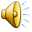